UỶ BAN NHÂN DÂN QUẬN TÂN BÌNHTrường Tiểu học YÊN THẾ
DẠY TRỰC TUYẾN
LỚP MỘT
-----o0o-----
MÔN TỰ NHIÊN XÃ HỘI 
Bài 5: ÔN TẬP CHỦ ĐỀ TRƯỜNG HỌC ( T2)
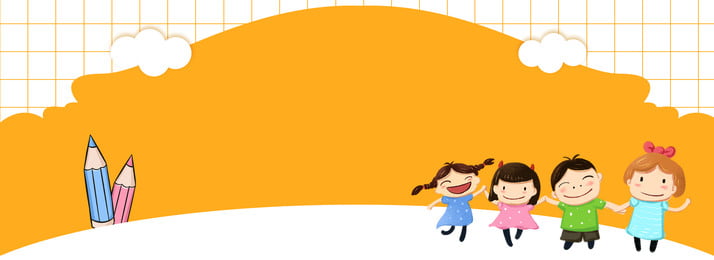 Bài 10
Ôn tập chủ đề Trường học
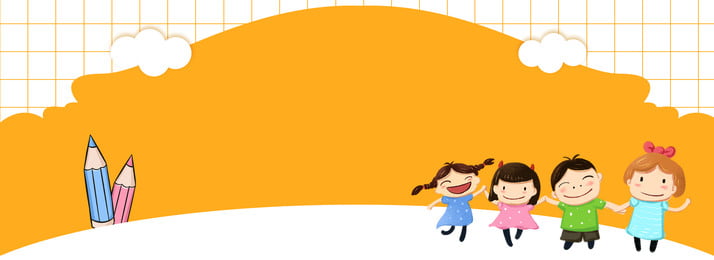 TIẾT 2
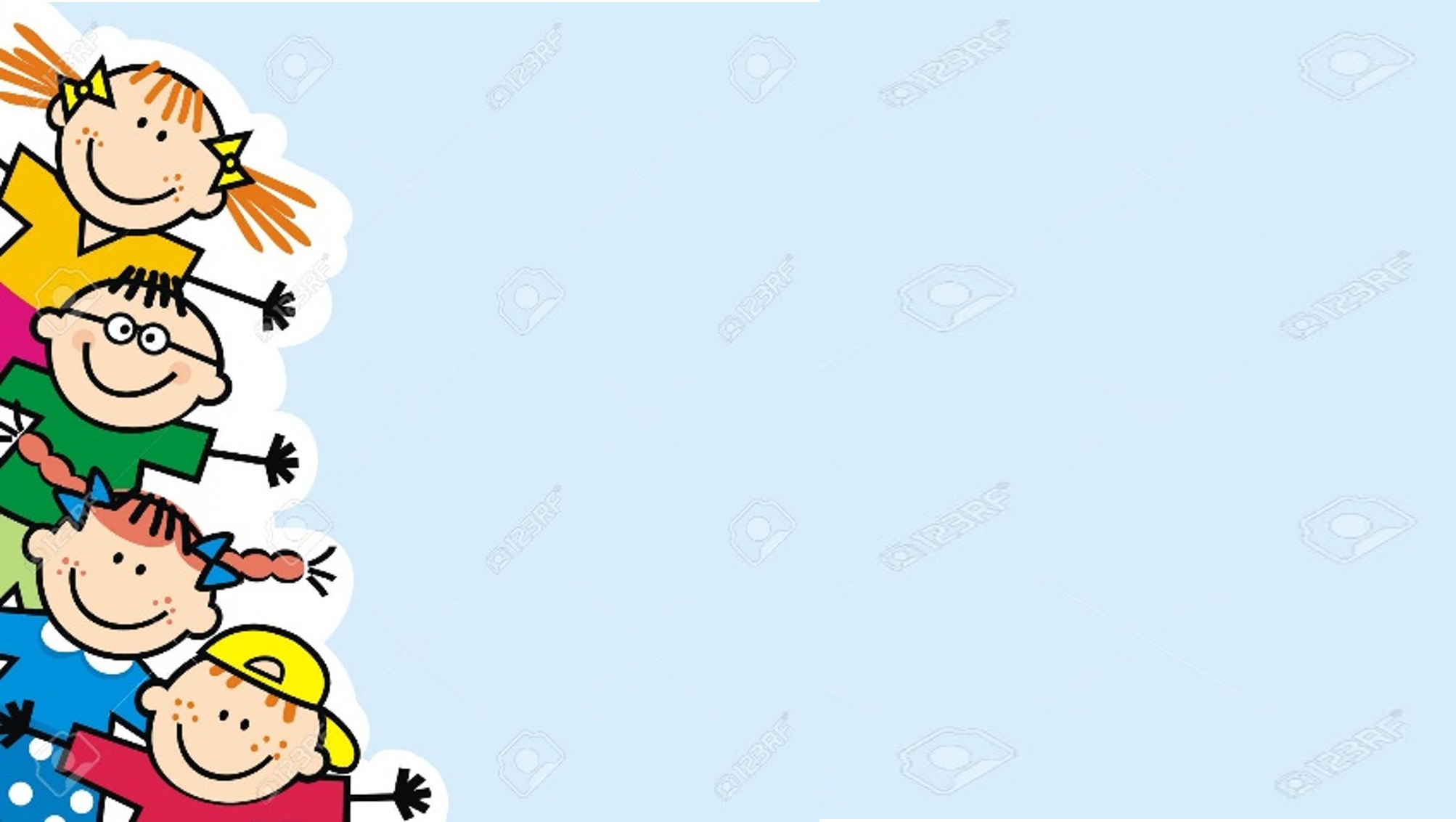 Hoạt động khởi động 
và khám phá
KẾT BẠN
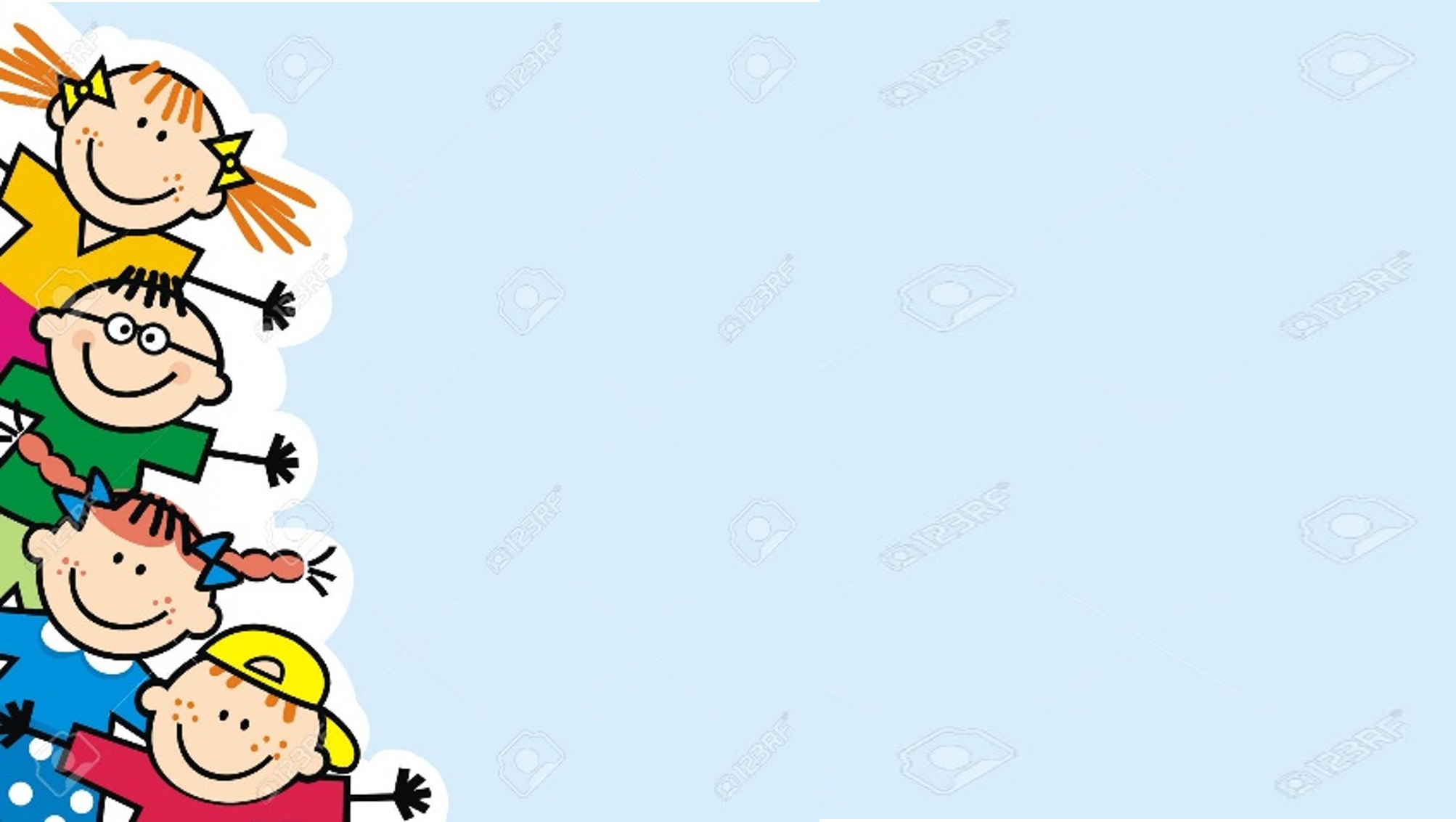 HOẠT ĐỘNG 1
Nhận xét cách ứng xử với bạn bè
Em đồng tình với hành động nào?
Vì sao?
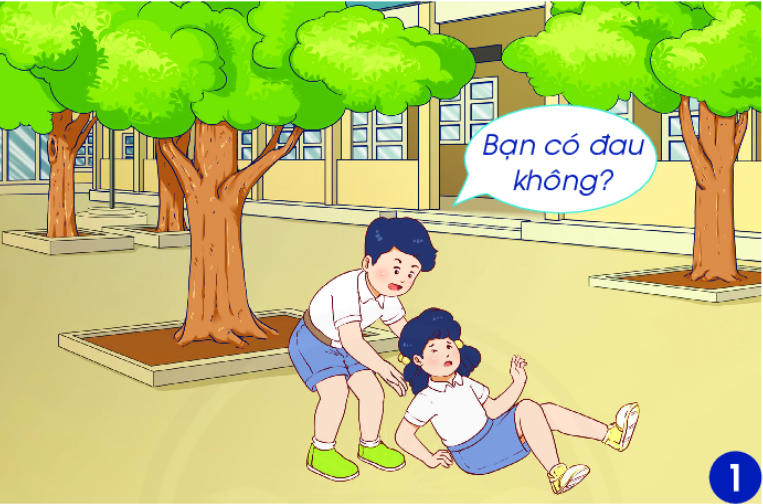 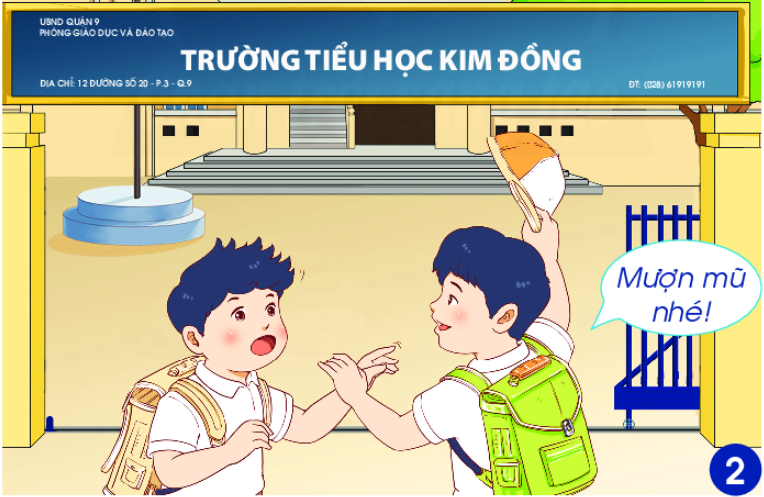 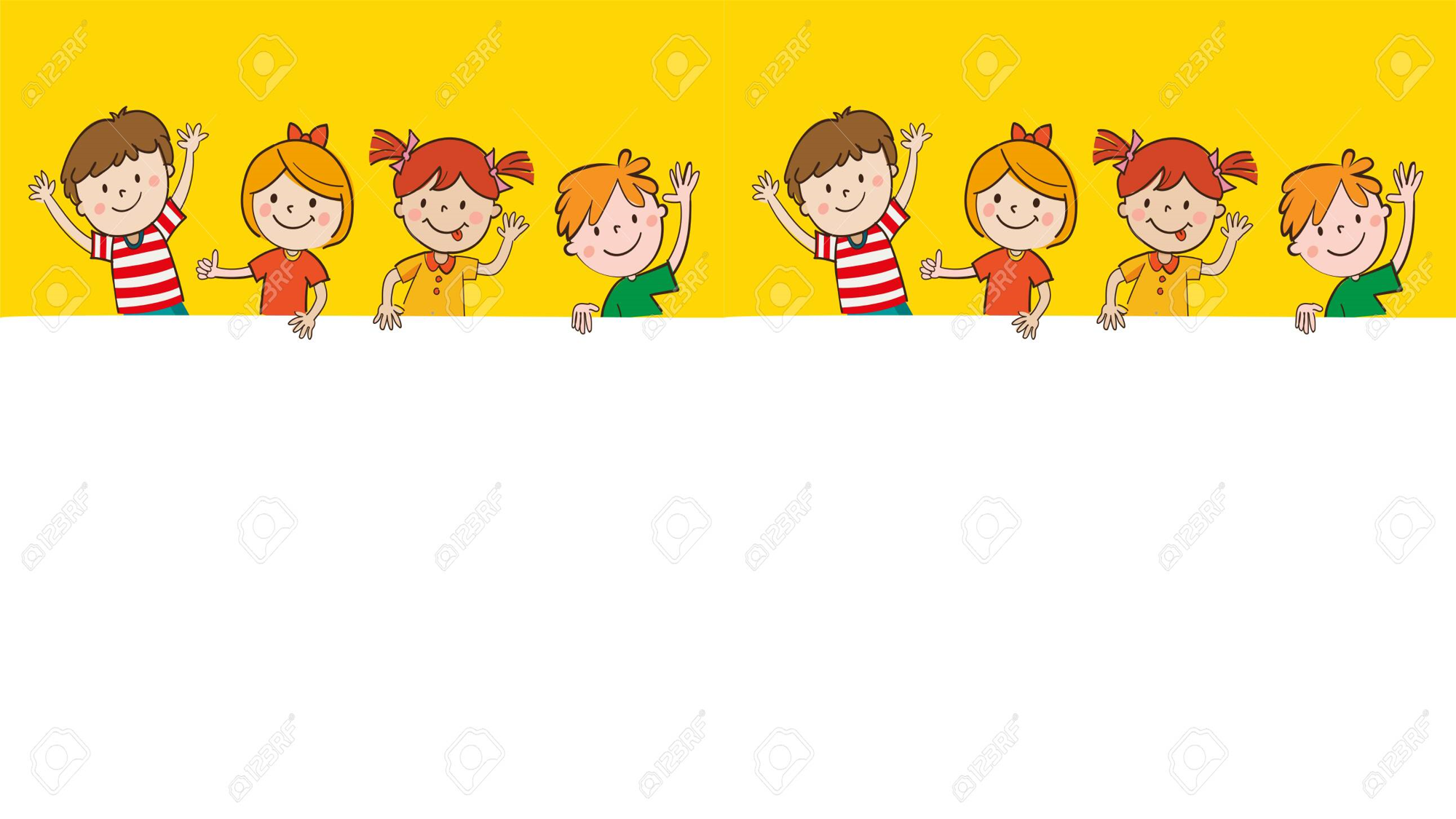 Em ứng xử tốt với bạn bè trong trường.
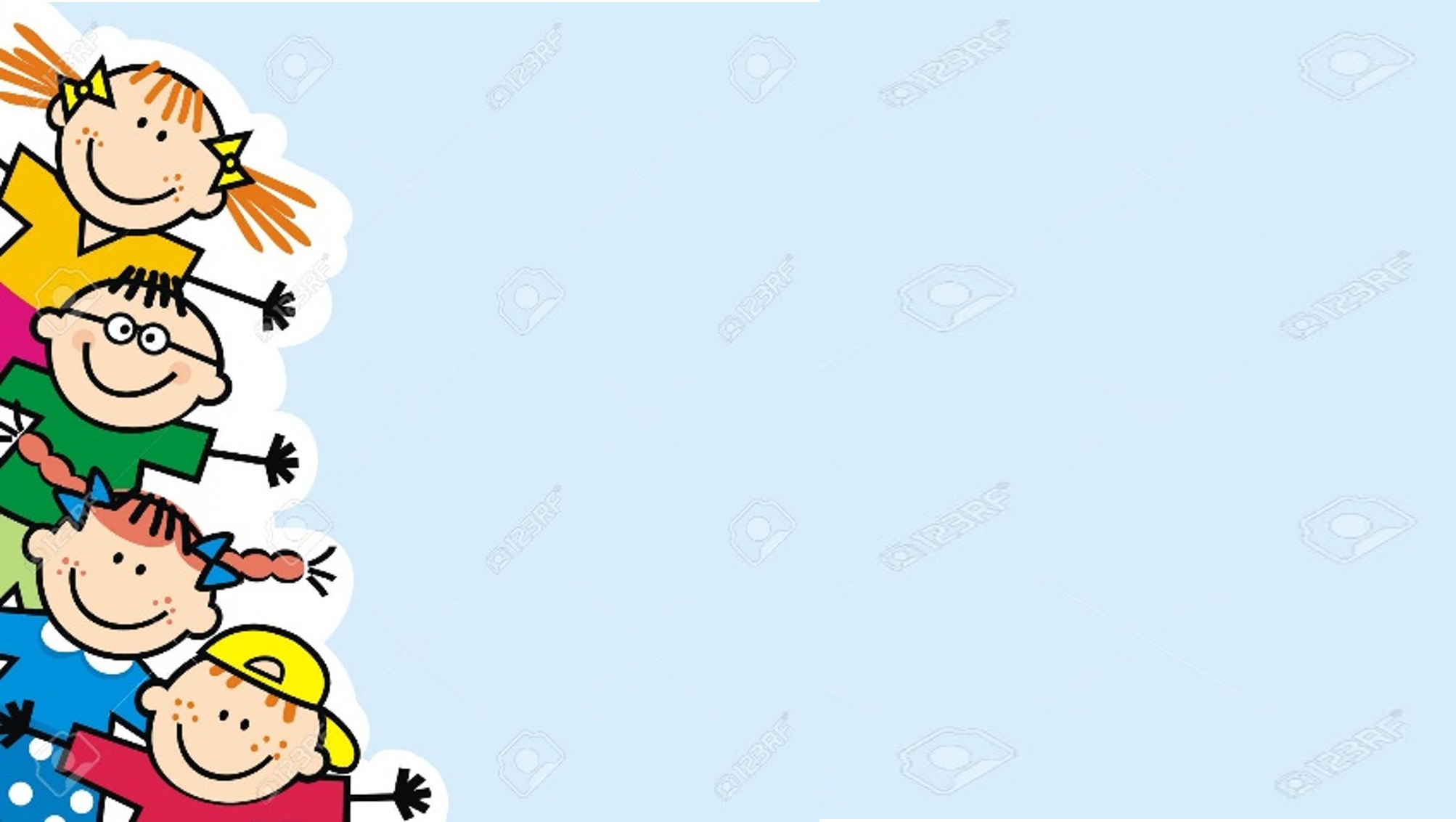 HOẠT ĐỘNG 2
Xử lý tình huống
Em sẽ làm gì trong tình huống sau?
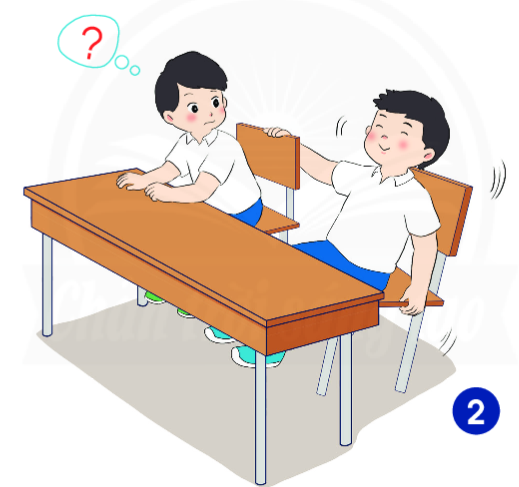 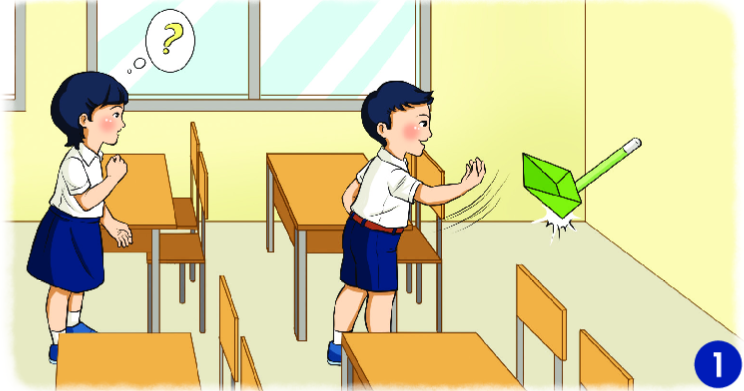 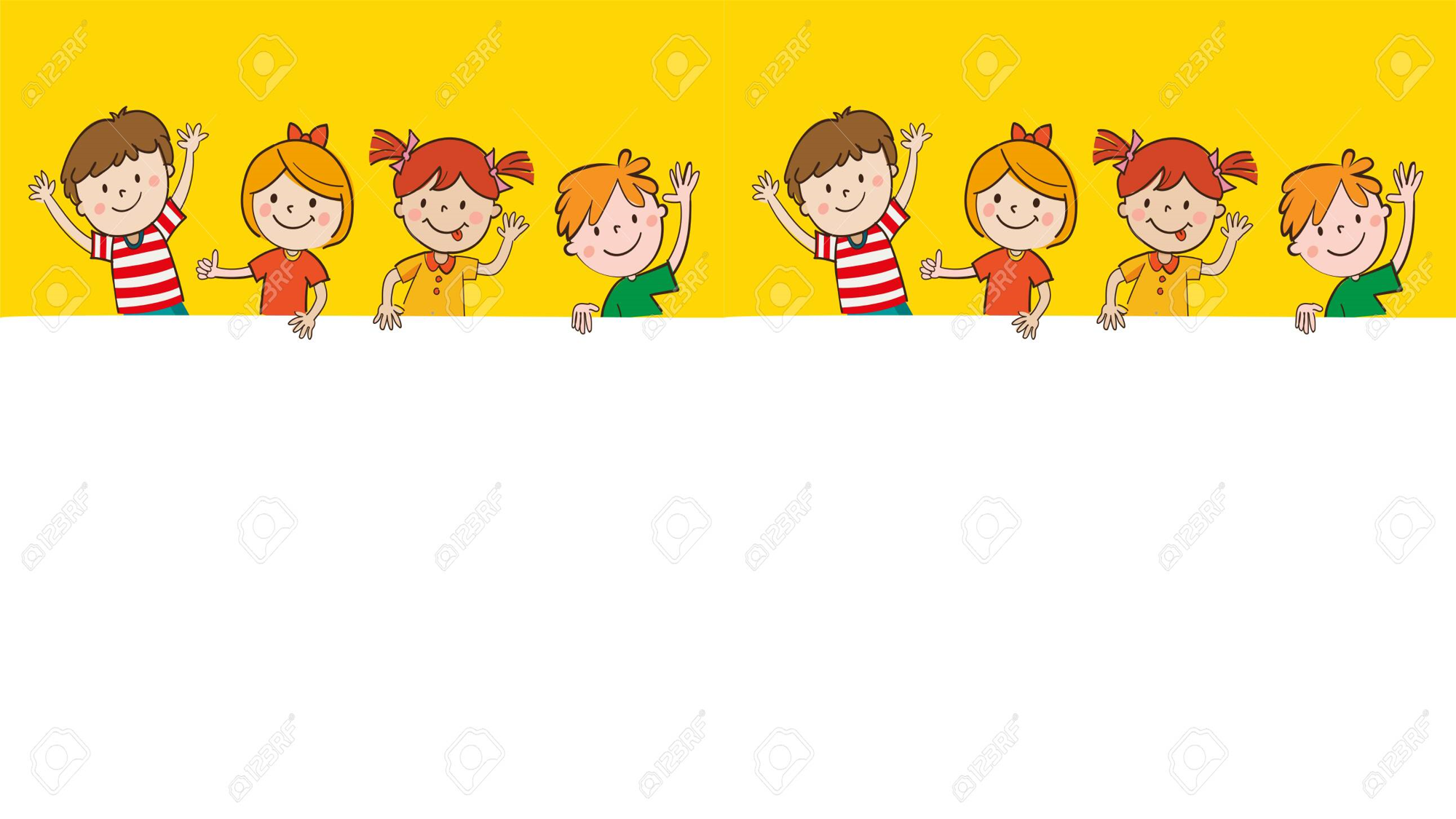 Em cần giữ gìn đồ dùng, thiết bị trong lớp học.
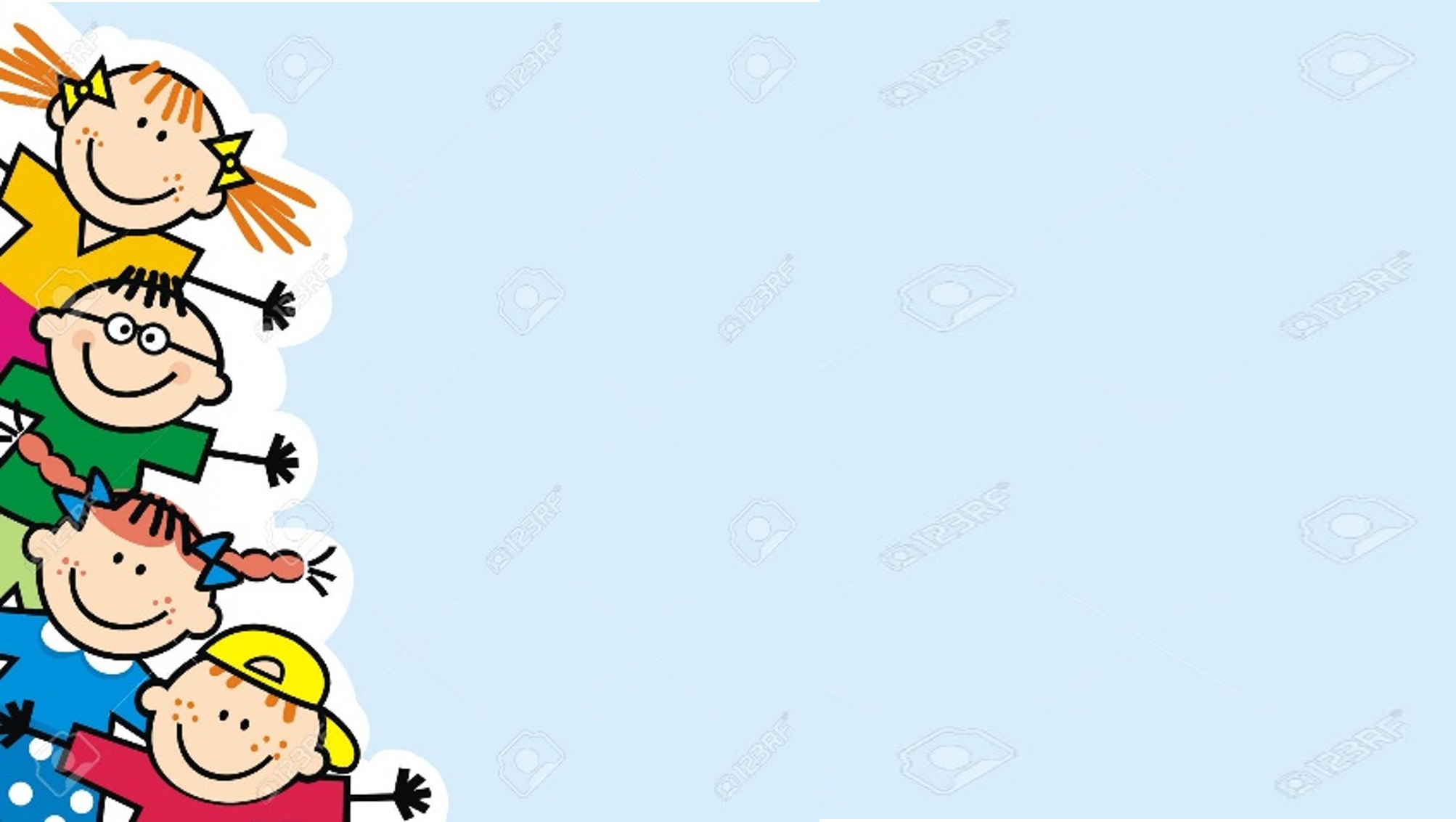 HOẠT ĐỘNG 3
Thể hiện sự quan tâm đến các thành viên trong trường học
Thảo luận nhóm 2
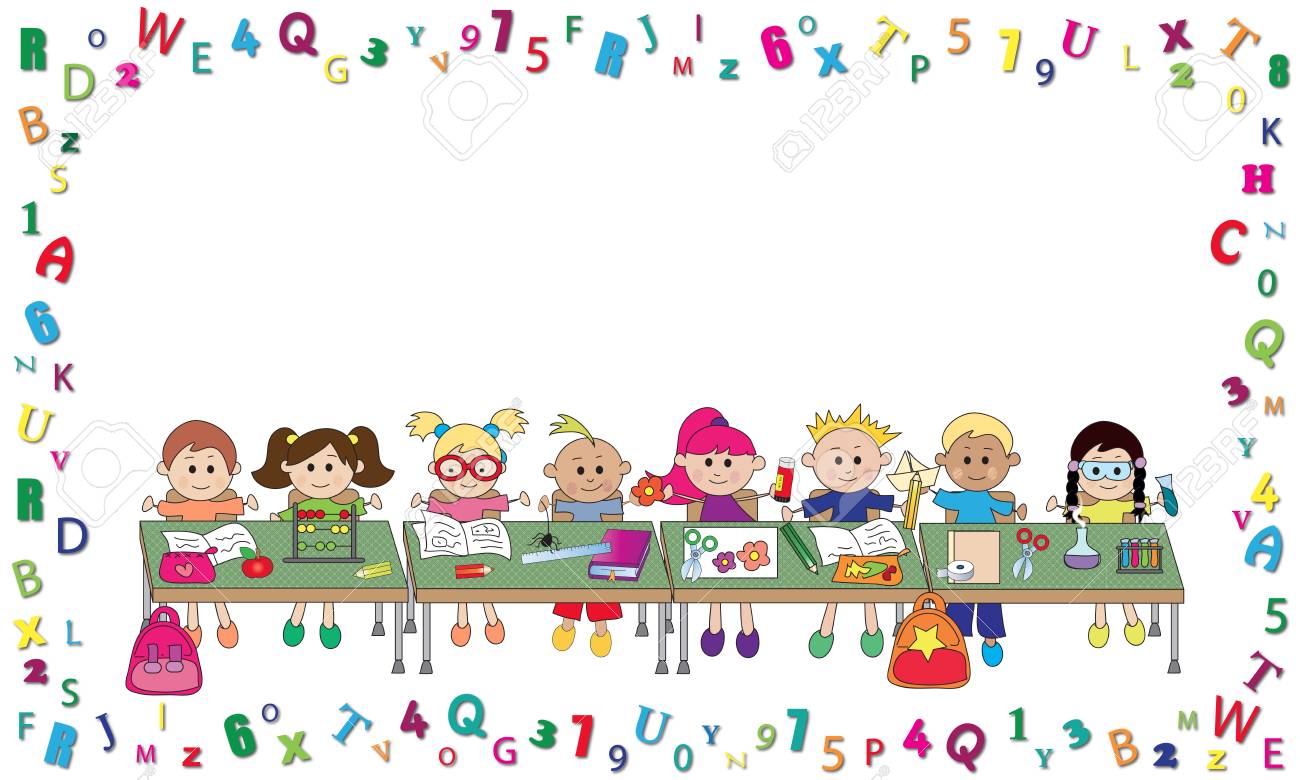 Kể việc em đã làm thể hiện sự quan tâm đến các thành viên trong nhà trường.
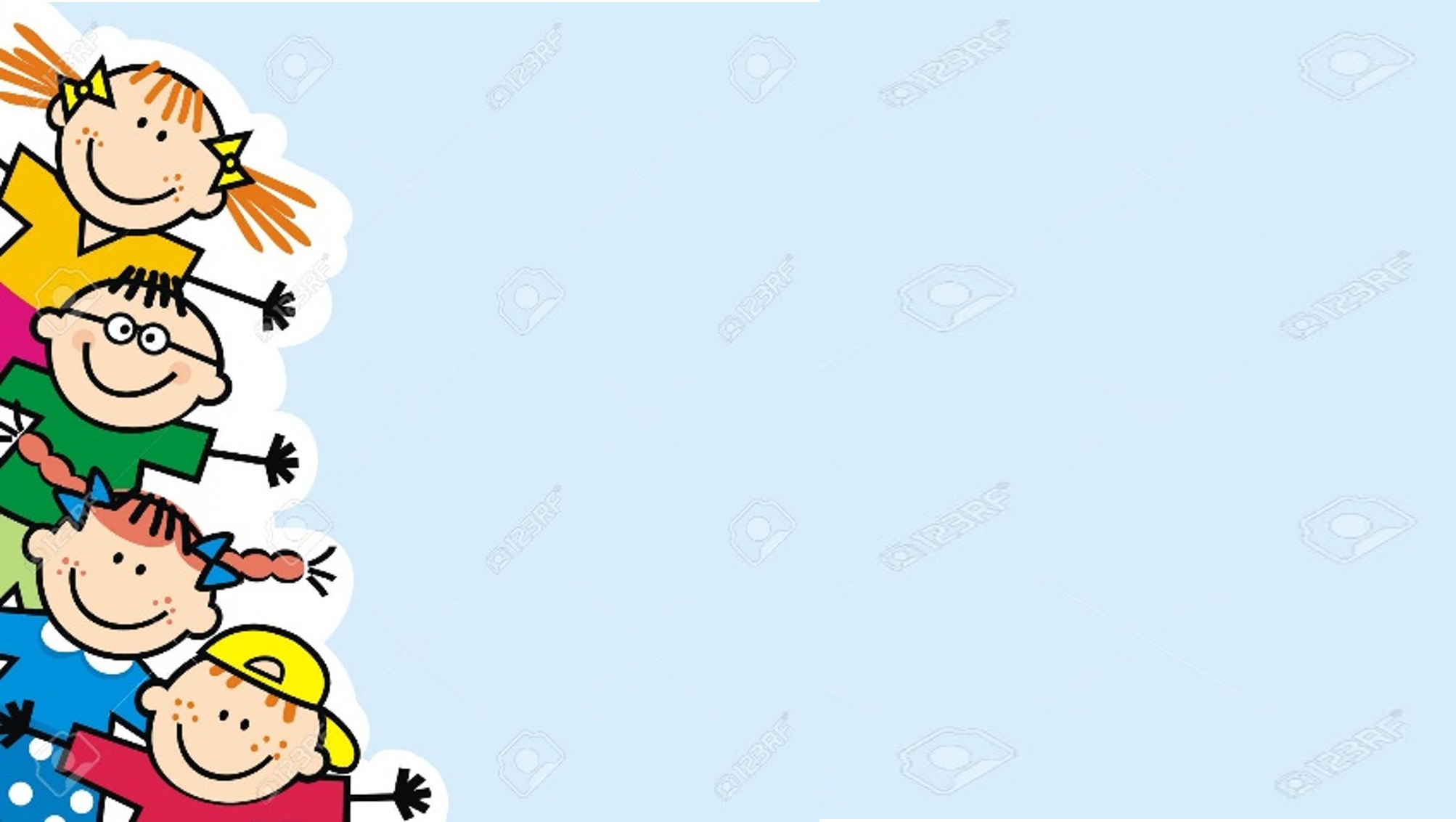 Tr. 32